Investment Club General Meeting 
9/14/12
Agenda
Financial News: Anthony Zawadzki
Buy Presentation on CYS Investments: Chris “The Bus Makes No Stops”  Busuttil
How To Stay Involved: Cory Scheuerle
Bloomberg Guest Speaker Info: Angel “Racks on Racks” Stoychev
News
Anthony Zawadzki
Fed announces QE3
http://www.bloomberg.com/video/fed-to-buy-40-billion-in-mortgage-debt-each-month-yYZAvsuGRrGZuE9~bbvaxA.html 
Fed agrees to buy $40B in mortgage securities per month until the labor market improves
“Quantitative Easing” in a Nutshell
After the housing market collapse and subsequent stock market crash of the late 2000’s, the Federal Reserve implemented “Quantitative Easing” policies
Federal Reserve bought debt (bonds) in order to keep interest rates low
Lower interest rates= Lower Cost of Borrowing money
By lowering the cost to borrow, the Fed hoped consumer borrowing and spending would be encouraged
Fed has enacted two previous rounds of quantitative easing (QE1 and QE2), as well as “Operation Twist,” a move involving swapping short term debt with longer term holdings to lengthen the maturity of its holdings
Fed Chairman Ben Bernanke said the poor labor market conditions led the Fed to take this action
Fed also stated it will hold the federal funds rate (the interest rate at which banks borrow from each other) to 0 -.25%
European Update
European Central Bank Governing Council said the bank may not need to purchase government bonds
ECB proposed their own asset-purchase program September 6th called Outright Monetary Transactions program
Gives the ECB unlimited power to maintain low borrowing costs in euro-area countries if they agree to bailout conditions first
Market Effects
S&P 500 jumped 1.6% at market close Thursday
Dow Jones Industrial Average jumped 206.51 points
10-year Treasury yields fell to 1.73%
Dollar Index, a gauge of the United States Dollar against 6 peers, fell 0.6%
This is because by the Fed buying assets it is essentially the same as printing new money or increasing the money supply
Portfolio Performance
IBM- http://ycharts.com/companies/IBM/chart#series=type%3Acompany%2Cid%3AIBM%2Ccalc%3Aprice&format=indexed&recessions=false&zoom=1d&startDate=&endDate 
Chevron- http://ycharts.com/companies/CVX/chart#series=type%3Acompany%2Cid%3ACVX%2Ccalc%3Aprice&format=indexed&recessions=false&zoom=1d&startDate=&endDate= 
Goldman Sachs Group- http://ycharts.com/companies/GS/chart#series=type%3Acompany%2Cid%3AGS%2Ccalc%3Aprice&format=indexed&recessions=false&zoom=1d&startDate=&endDate=
CYS Investments, INC.
Chris Busuttil
CYS Overview
CYS is a mortgage real estate investment trust (REIT) that invests in residential mortgage backed securities (RMBS). 
CYS invests specifically in RMBS that are guaranteed by U.S. government sponsored enterprises Fannie Mae and Freddie Mac or U.S. government agency Ginnie Mae.
Invest in Agency RMBS collateralized by fixed rate single-family residential mortgage loans ARMS or hybrid ARMS. 
 Aim to provide investors with dividends and capital appreciation throughout changing interest rate and credit cycles.
Investment Strategy
Investment portfolio consisting of Agency RMBS. Primarily comprised of 15-year fixed rate (58%). 
Capitalize on the disparity in the valuations in the Agency RMBS market. 
Income is generated through the spread between the interest income earned less the cost of borrowing/hedging.
Invest on a levered basis 7.7x compared to industry average 8.2x.  
Finance through repurchase agreements (repo) and common equity.
Fundamentals
Price-$14.60
Mkt Cap- $2.43 Bn
P/E- 4.50
EPS-3.24
Div/Yield-.45/12.26
Beta-.16
Macro Overview
Favorable environment for Agency mortgage REITS.
Very low short-term interest rates
Abundance of repo funding
Cheap hedging costs (against rising interest rates)
Lack of prepayments
Risks
Interest rate- triggering of margin calls from repo lenders (credit risk).
Liquidity- above scenario could lead to lack of capital to repay debts. 
Government- QE3 
Regulatory
BUY
Diversification- expose our portfolio to real estate.
High Value- 12.26% dividend pay out.
 Strong returns- Since 2009 year end, has produced total economic return of 40%.
 Great Management- Unique transparency and disclosure
HOW TO STAY INVOLVED?
1. Attend Meetings
2. Research
Newspaper (Wall Street Journal, NY Times, Bloomberg)
Investopedia.com
3. Presentations
	- Buy/sell
	- Educational
	- Guest speakers (family and friends)
SAVE THE DATE
September 19- Bloomberg Guest
September 22- Wall Street/ Economic and Society BBQ
Meet and greet Lafayette students with same interest
327 Monroe (Starts at 3pm)

October 11- Finance Night
Bloomberg Guest Speakers
This Wednesday September 19th at Noon 
Lisa O'Donnell - Mortgage New Issues Analyst 
Dan Stefan - Dividend Forecasting Analyst
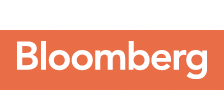